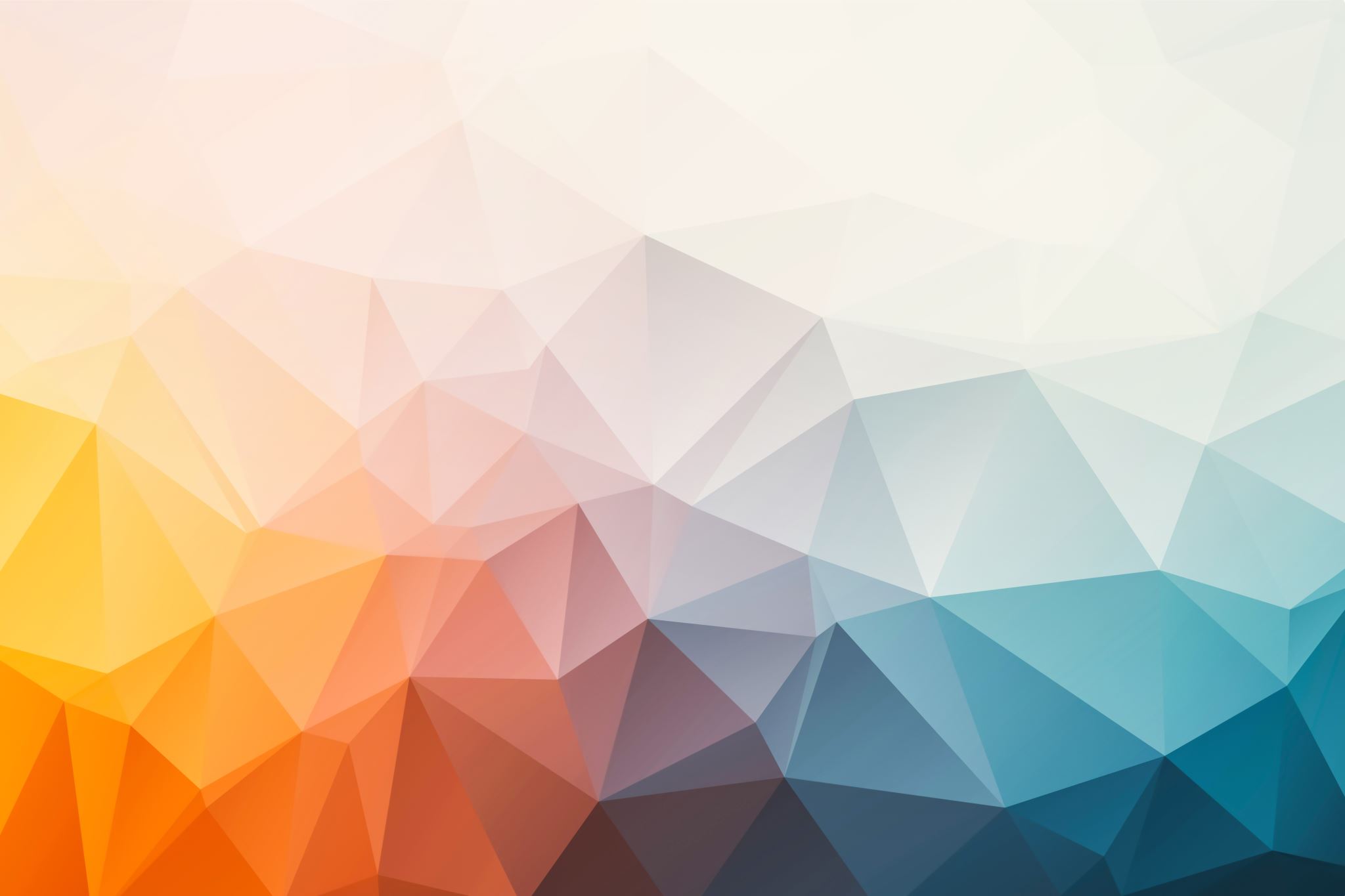 Open House 24-25
Ms. Jane Schulz			jschulz1@houstonisd.org
AP Capstone: Seminar
This is offered periods 1, 2, 4, 5,& 6
This is an elective class but is required for the students who plan to take AP Research as juniors.
This class is a skills class: critical thinking, public speaking, argument development and research.
Students are required to give presentations throughout the year to practice for the required College Board elements. 
This class requires a great deal of intrinsic motivation. Spring semester students will spend a considerable amount of time working on their independent research papers. While students can also choose to work at home, the expectation is that they utilize the class time given to them to work on this. Students who do not use class time wisely often find it difficult to complete all the required components for their College Board submissions.
AP Seminar
The course syllabus is posted on the school website on my faculty page:
https://www.houstonisd.org//Domain/31812
You can also access the College Board website for their course description:
https://apcentral.collegeboard.org/courses/ap-seminar
Please reach out with any questions:
jschulz1@houstonisd.org
AP European History
This is an elective class for 11th and 12th grade students.
This course is a survey history course for Europe from 1450 – the present
Free response questions and MCQ are formatted the same way as AP World and AP US, so students come to the class familiar with the rubrics, writing tasks, and types of questions they will see on their AP exam!
The grading breakdown includes the following:
	Unit Tests (2/cycle -> 1 free response and 1 MCQ) – 50%
	Reading Assessments (MCQ questions directly from the reading every couple of 	weeks over a chapter of reading -> A History of Western Society, 11th edition. – 20%
	Class Work – Articles, Annotations, Document Work, Socratic Seminars, etc. – 30%